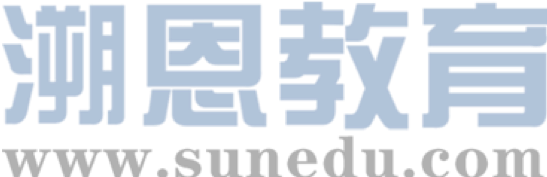 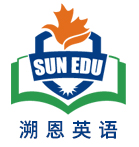 感恩遇见，相互成就，本课件资料仅供您个人参考、教学使用，严禁自行在网络传播，违者依知识产权法追究法律责任。

更多教学资源请关注
公众号：溯恩英语
知识产权声明
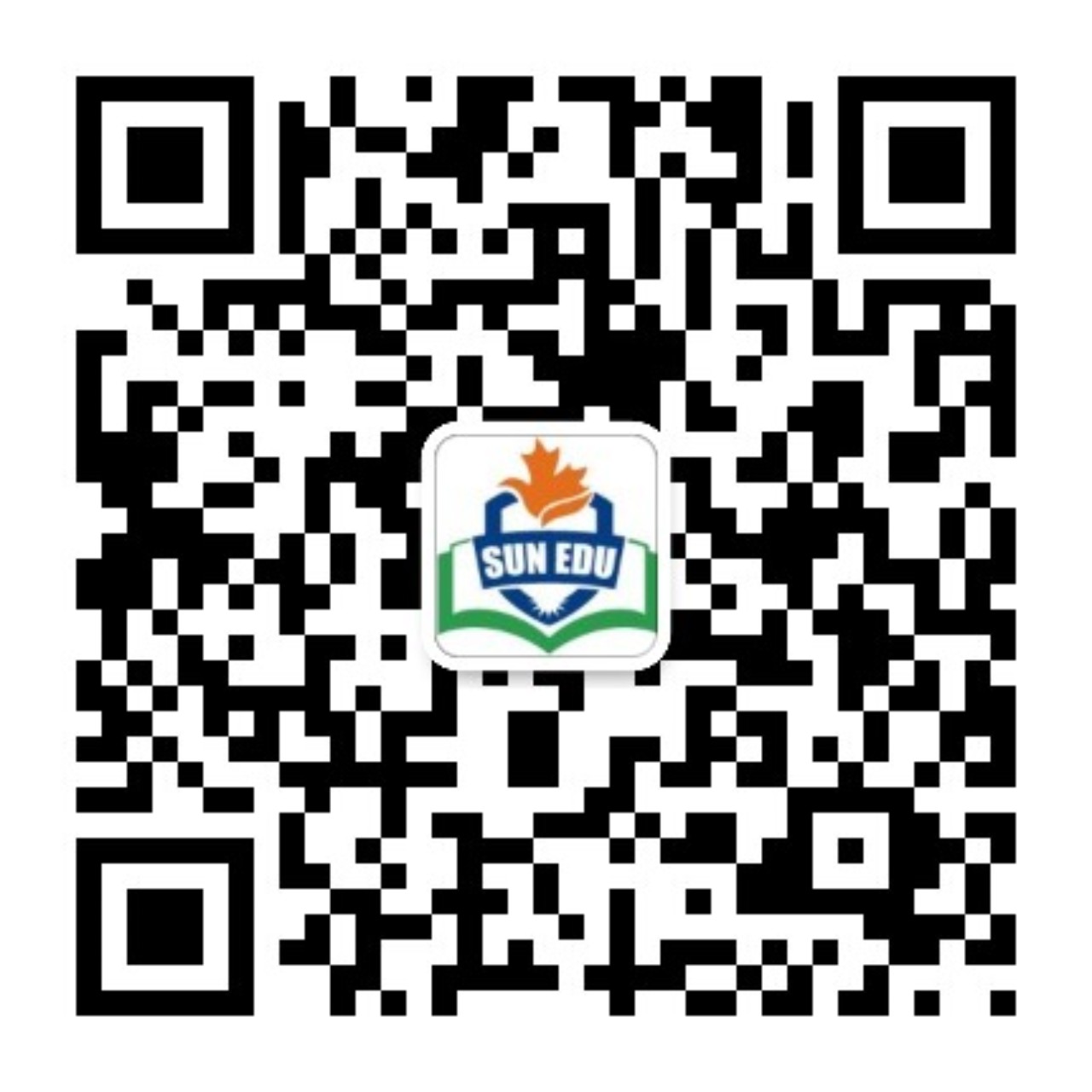 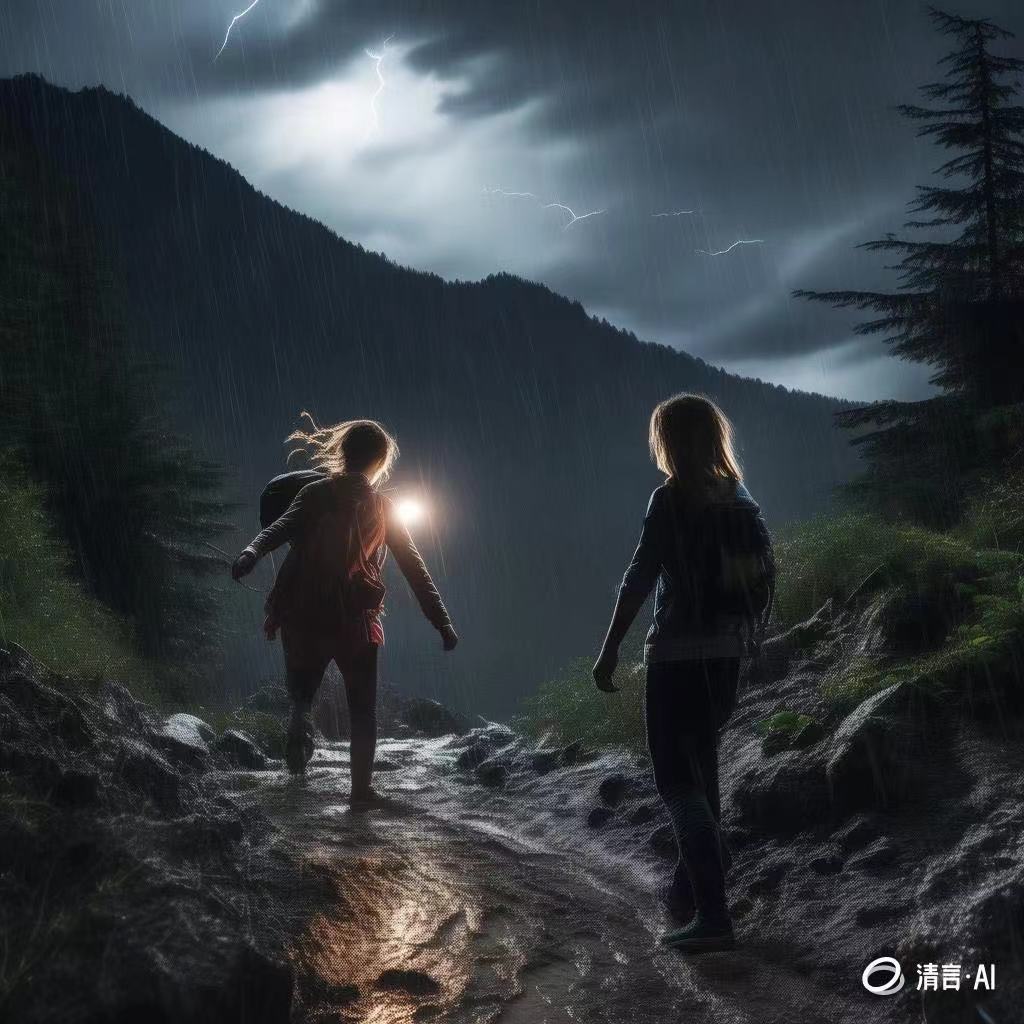 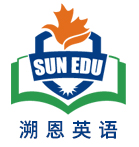 Magic Backpack Rescued Sisters Trapped in the Storm


                                                    ---2024-10 强基联盟
人与自然之脱困篇
郑素红
读原文:
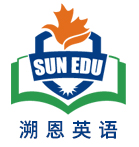 A high-pitched scream stopped Laura Douglas in her tracks. Spinning around on the narrow dirt path, she thought that her cousin Cassie was in danger. Instead, Cassie was knee-deep in flowers that covered the meadow (草地) like a quilt.
“Cassie! You scared me to death!” Laura scolded, her voice echoing through the meadow. “I am sorry,” Cassie, absorbed in her photography, didn’t notice the thick fog rolling in, consuming the nearby mountains. “Not again!” Laura complained, her eyes shifting to the approaching clouds. “We gotta go!”
Cassie’s focus remained on her camera, capturing the short-lived beauty of the moment. Laura tied a red scarf around her hair. “Let’s go back to the campsite.” The girls quickly ran down the winding path, the meadow now covered by a thick fog and a steady, cold rain. The road turned slippery, and they had to move slowly to avoid sliding down.
“It’s dangerous! We need shelter now!” Cassie screamed after a loud crack of thunder, the storm’s strength increasing rapidly. Laura’s keen eyes found a small cave in the rock face, partly hidden by overhanging branches. It wasn’t much, but it offered a chance to escape the rain.
“Cassie, over here!” Laura called out, her voice barely carrying over the wind. 
Cassie, wet and shaking, stumbled towards the place of Laura’s voice. As she approached, she could see the shelter. It wasn’t perfect, but it was better than nothing.
“Smart thinking, Laura,” Cassie said, her teeth chattering (打颤) with cold as she pressed her backpack close to her chest. The backpack, a tough and waterproof (防水的) model, had been a gift from her father, an experienced hiker who had insisted on its numerous pockets and sections for emergency supplies. Little did they know, his advice would prove invaluable on this day.

Para1: “Check your backpack,” Laura instructed, her voice being hopeful. 
Para2：As night fell, the storm finally began to die down.
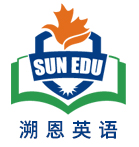 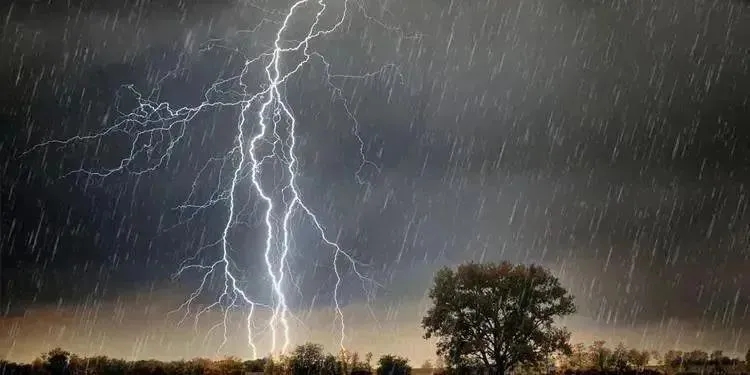 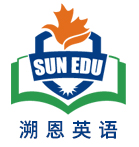 Read for elements
Major roles:  Laura &  Cassie
     Minor roles :    Cassie’s father 
2.  narrative perspective:    third-person    (  she  ; they )            
3.  time： late afternoon --- night 
place：  in a mountain 
event:    The cousins were trapped in the storm.
6. Analyze  
    conflicts
Conflict :  Laura and Cassie were trapped in a storm.
Solution:    How did they survive the storm with the backpack?
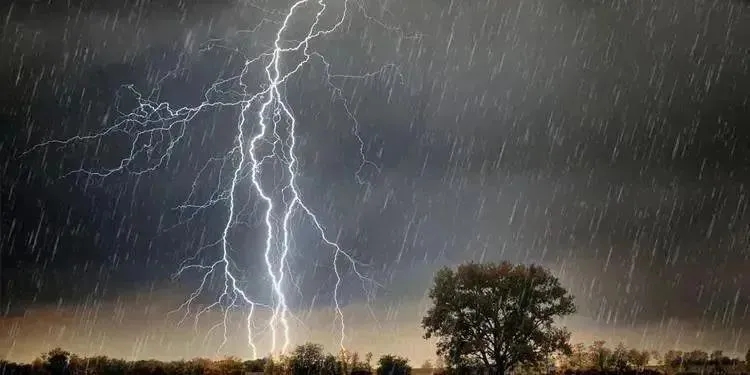 5.
story
 line
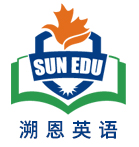 Climax
The backpack, a tough and waterproof (防水的) model, had been a gift from her father, an experienced hiker who had insisted on its numerous pockets and sections for emergency supplies.
Para1: “Check your backpack,” Laura instructed, her voice being hopeful.
Laura’s keen eyes found a small cave in the rock face, partly hidden by overhanging branches. It wasn’t much, but it offered a chance to escape the rain.
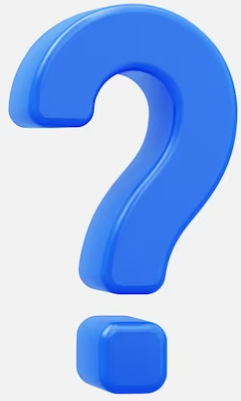 Para2：As night fell, the storm finally began to die down.
Laura tied a red scarf around her hair. “Let’s go back to the campsite.” The girls quickly ran down the winding path.
Cassie, absorbed in her photography, didn’t notice the thick fog rolling in, consuming the nearby mountains.
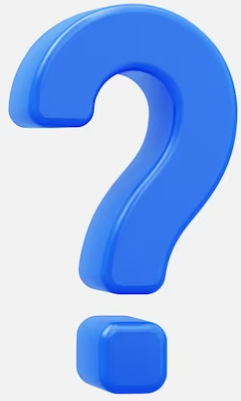 background
Ending
Beginning
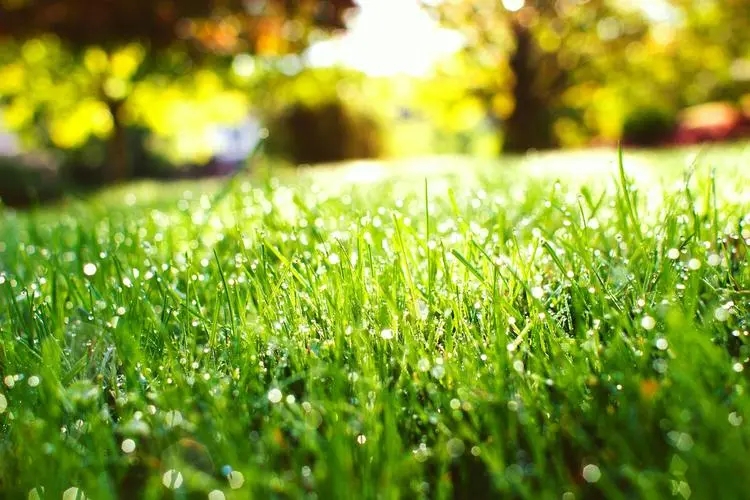 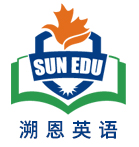 Read for clues and echoes
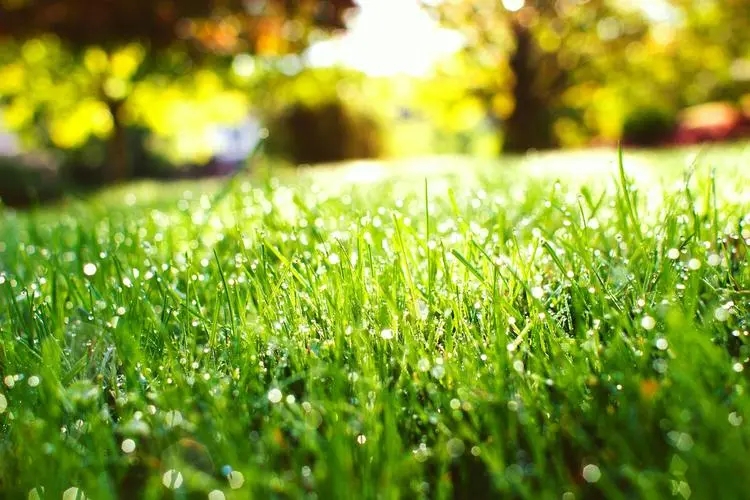 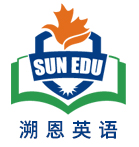 Read for clues and echoes
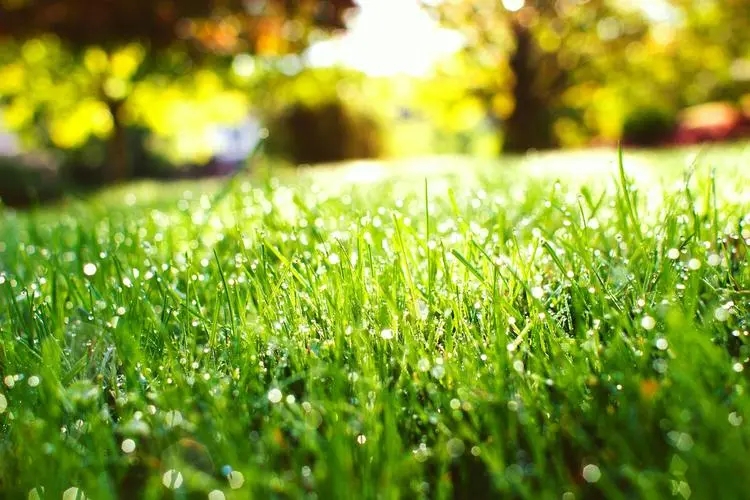 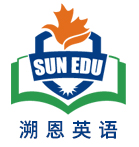 Read for clues and echoes
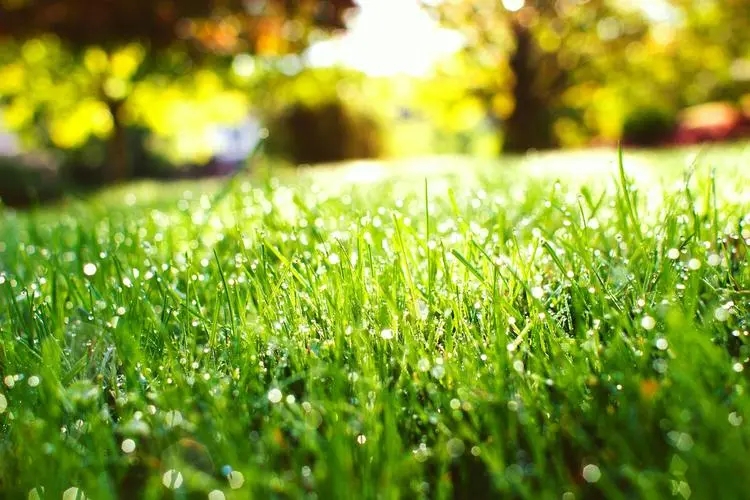 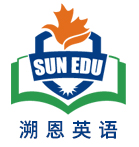 Read for clues and echoes
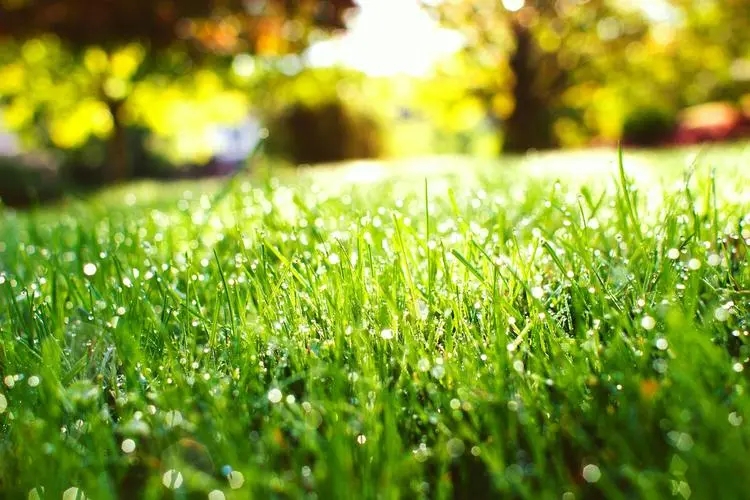 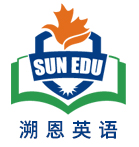 Read for clues and echoes
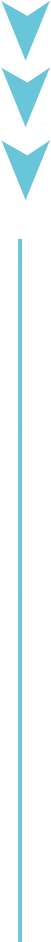 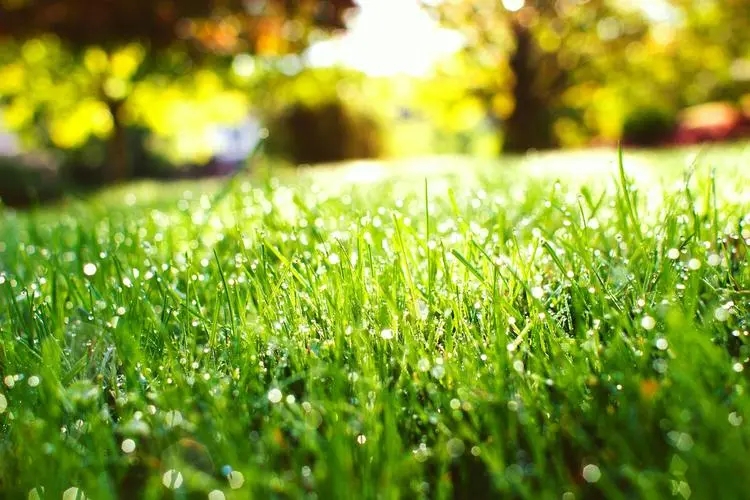 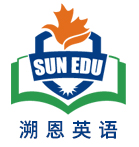 Plot Continuation
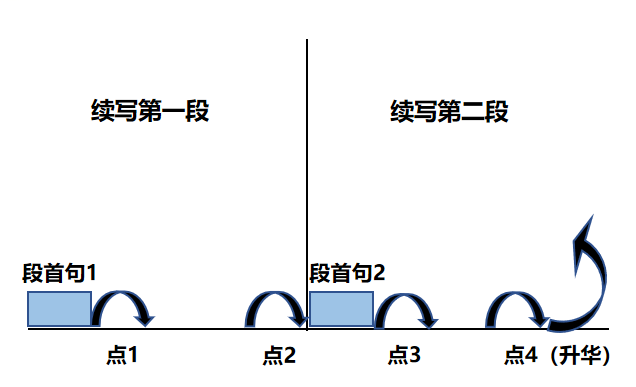 点1：位于续写第一段段首，流畅衔接前面的故事（常与原文最后一段呼应）和第一段段首语；
点2：位于续写第一段段尾，流畅衔接第二段段首句；
点3：位于续写第二段段首，续写衔接第二段段首语；
点4：文章结尾升华，给予读者正能量，揭示和强调主题。
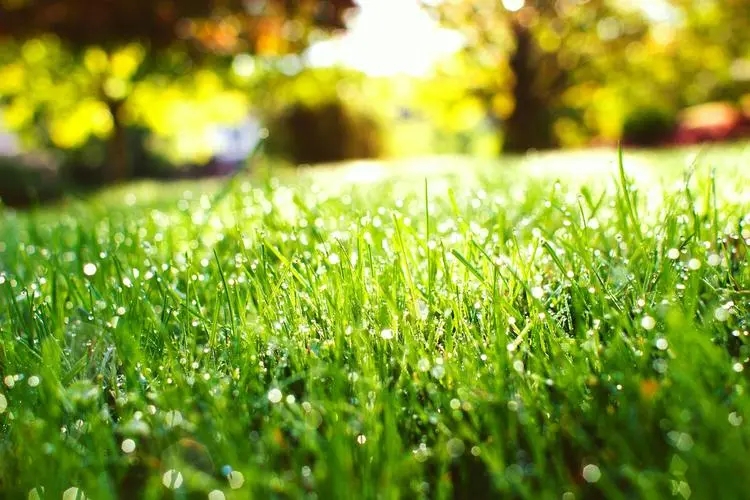 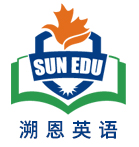 Plot the continuation story
Para1: “Check your backpack,” Laura instructed, her voice being hopeful. 




Para2：As night fell, the storm finally began to die down.
Link1:  Who opened the backpack? What supplies were in it? 
Body:   What did they do with the supplies?  How did they feel? 
Link2:  What was the situation in the cave now ?
Link3:   What about  the circumstances? What did they  do?
Body:    How did they get back to the campsite? How about their feeling?
Ending: What was the ending of the adventure?
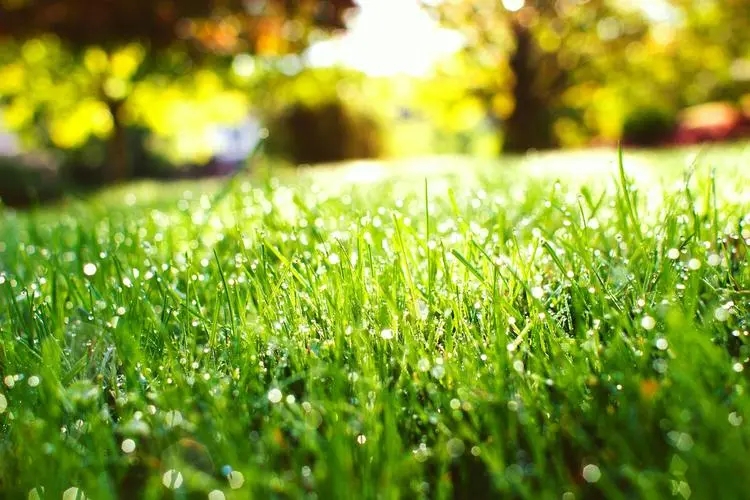 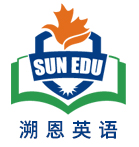 语言
心理描写
神态描写
动作描写
外貌描写
环境描写
对话描写
无灵主语
动作链
分词作状语
With 复合结构
独立主格
从句
倒装句
虚拟语气
强调句
长短句结合
考生构思情节的同时，要考虑合适的语言句式以及修辞
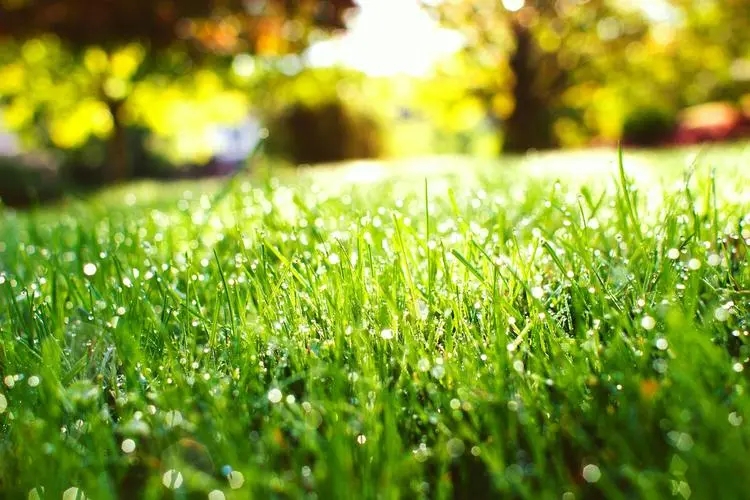 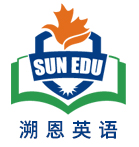 Design link1
Para1: “Check your backpack,” Laura instructed, her voice being hopeful.
Link1A:  (呼应原文最后一段backpack‘s relevant information） Cassie, still quivering with cold, unzipped the tough and waterproof backpack in the hope of finding something invaluable.
Link1B:   （呼应原文的the cave  & Laura’s sharp eyes） Thanks to Laura’s sharp eyes, they found a relatively ideal shelter and protected themselves against the terrible storm.
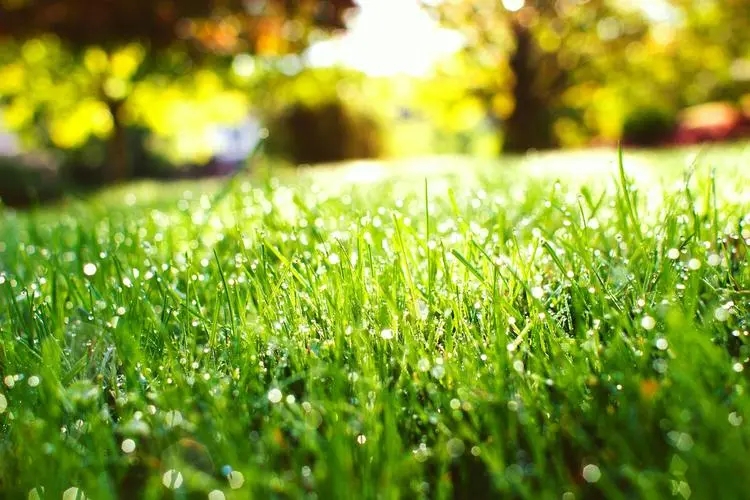 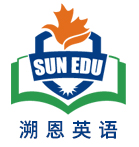 Design link2
Para1: “Check your backpack,” Laura instructed, her voice being hopeful. 







Para2：As night fell, the storm finally began to die down.
Link2 A:  (呼应第二段所给句 首句，暗示他们俩在山洞躲雨) Feeling refreshed, Cassie held her camera, focused intently and captured the short-lived beauty of the wild nature. Laura wrapped the blanket around Cassie’s shoulder, waiting for the storm to pass.
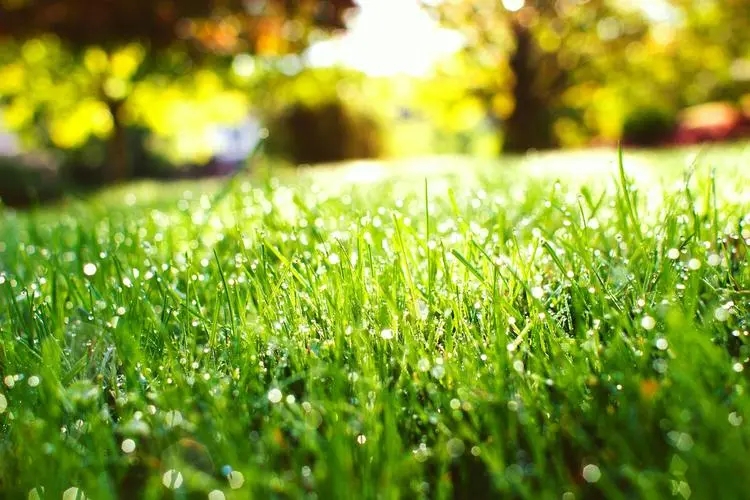 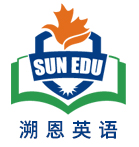 Design link2
Para1: “Check your backpack,” Laura instructed, her voice being hopeful. 







Para2：As night fell, the storm finally began to die down.
Link2B:   ( 呼应背包里的emergency supplies 以及俩人淋雨后感到冷)  Wrapped in the warm soft blanket, the cousins huddled together, with the flashlight shining brightly and the rain pouring relentlessly. // … , praying for good luck.
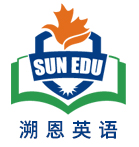 Design link2
Para1: “Check your backpack,” Laura instructed, her voice being hopeful. 







Para2：As night fell, the storm finally began to die down.
Link2B:   ( 呼应背包里的emergency supplies 以及俩人淋雨后感到冷) To keep warm, they huddled together in the corner of the cave,  covered with the blanket and praying for good luck.
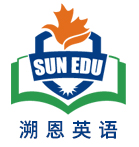 Design link3
Para2：As night fell, the storm finally began to die down.
Link3A：(呼应 the storm finally began to die down.)
The storm strength/ power lessened gradually, with the weak crack of the rumbling thunder in the distant.
Link3B:   (回扣原文的草地，在草地附近躲雨） A fragrant scent from the meadow covered with a quilt of flowers filled their nostrils.
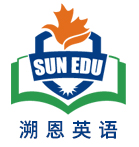 Design ending
Para2：As night fell, the storm finally began to die down.
Ending A: (情景式结尾+半路与家人汇合) “ There you are!” It was Cassie’s father. Cassie threw herself into her father’s arms, wrapped her arms around him and pressed a kiss on his face, saying gratefully, “ Thank you for your priceless gift. ”
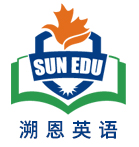 Design ending
Para2：As night fell, the storm finally began to die down.
Ending B: （情景式+ 感悟结尾） 
No sooner had they made it to their campsite than they hugged each other tightly, tears of joy welling up in their eyes. It dawned on them that an invaluable backpack with emergency supplies did make all the difference to their lives.
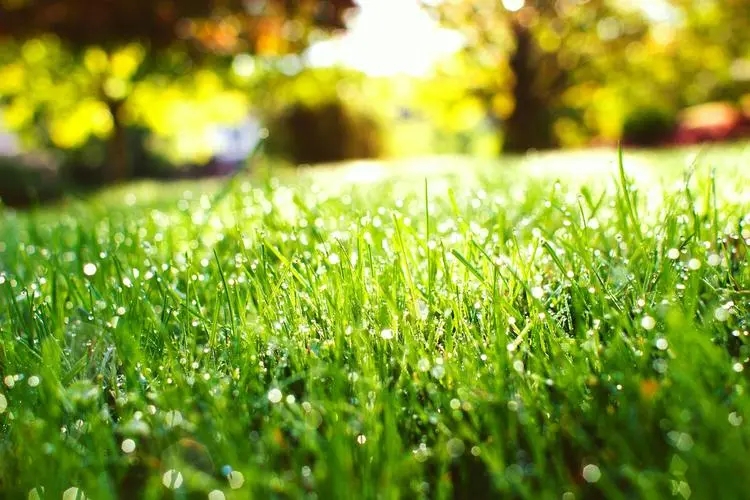 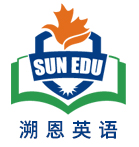 习作:  基于各类描写+语法句型的句式拆解： para1:
( 动作描写+心理活动） Cassie, still quivering with cold, unzipped the tough and waterproof backpack in the hope of finding something invaluable. （ doing sth + 介词短语）
(环境描写）It was pouring cats and dogs ,the wind howling even more mercilessly. （ 无灵主语句+独立主格）
(神情描写+动作描写）Wearing a worried look on her face, Cassie rummaged through the bag. （ 非谓语作伴随状语）
（心理活动描写）What astonished the cousins was that the magic backpack contained a wide variety of invaluable emergency supplies. （主从 be 表从 ）
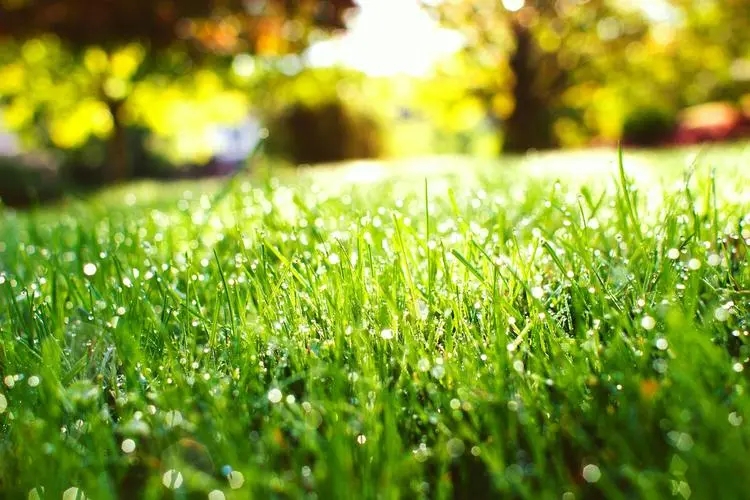 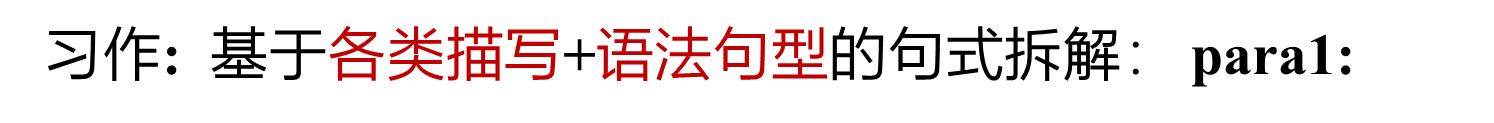 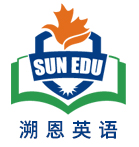 5. ( 动作描写） Cassie grabbed a flashlight, some chocolate bars and compressed biscuits and a blanket. 
6. ( 心理活动+神情描写） Relief overwhelmed the cousins, their eyes sparkling with a glimmer of hope. （ 独立主格结构）
7. (神情描写+动作描写）Exhausted and hungry, they shared some chocolate and biscuits to boost their energy. （二连形）
8. （ 动作描写） To keep warm, they huddled together in the corner of the cave,  covered with the blanket and praying for good luck.  （ 非谓语）
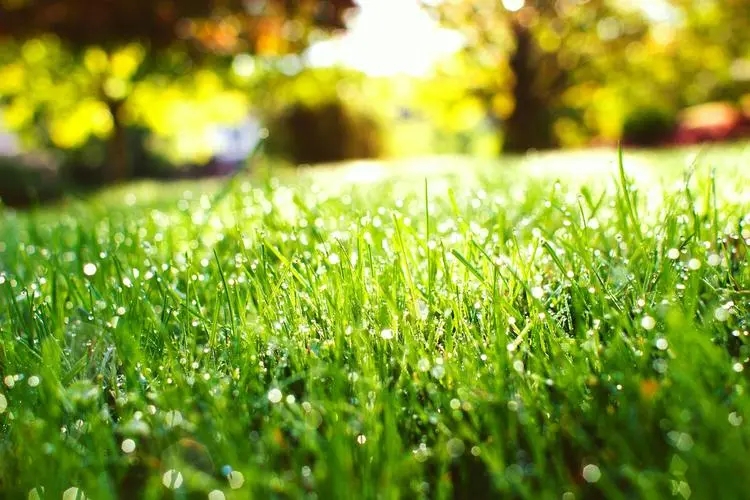 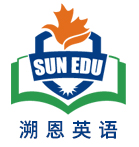 习作:  基于各类描写+语法句型的句式拆解： para2:
( 环境描写+心理活动描写）  Darkness swallowing the foggy mountain, the cousins’ panic gave way to hope . （独立主格）
( 动作描写） In the weak glow of the flashlight, they exchanged a determined look. 
（对话描写+动作描写）“ We’d better go back our campsite.” Laura said firmly, holding Cassie’s hand tightly. （非谓语伴随动作）
( 动作描写+环境描写） Leaving the temporary shelter, Laura and Cassie walked down the slippery winding path leading to their campsite, struggling to keep their balance to avoid sliding down. （非谓语）
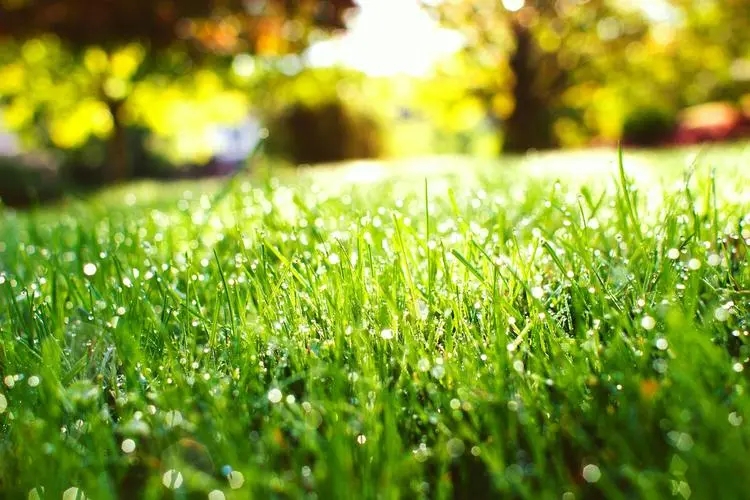 习作:  基于各类描写+语法句型的句式拆解： para1:
5. ( 环境描写） After what seemed an eternity, a familiar tent came into their vision. （夸张+ 无灵主语句）
6. ( 动作描写+神态描写） No sooner had they made it to their campsite than they hugged each other tightly, tears of joy welling up in their eyes. （非谓语+二连动+时间状语从句）
7. ( 心理活动描写）It dawned on them that a small backpack with emergency supplies did make all the difference to their lives. （it句型+ 强调谓语）
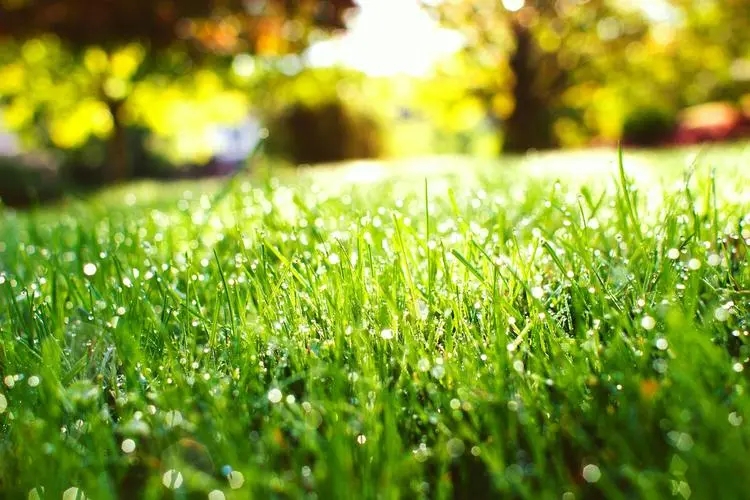 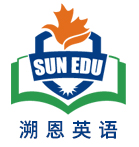 习作
Para1: “Check your backpack,” Laura instructed, her voice being hopeful. Cassie, still quivering with cold, unzipped the tough and waterproof backpack in the hope of finding something invaluable. It was pouring cats and dogs , the wind howling even more mercilessly. Wearing a worried look on her face, Cassie rummaged through the bag.  What astonished the cousins was that the magic backpack contained a wide variety of invaluable emergency supplies.  Cassie grabbed a flashlight, some chocolate bars and compressed biscuits and a blanket. Relief overwhelmed the cousins, their eyes sparkling with a glimmer of hope. Exhausted and hungry, they shared some chocolate and biscuits to boost their energy.  To keep warm, they huddled together in the corner of the cave,  covered with the blanket and praying for good luck. (119)
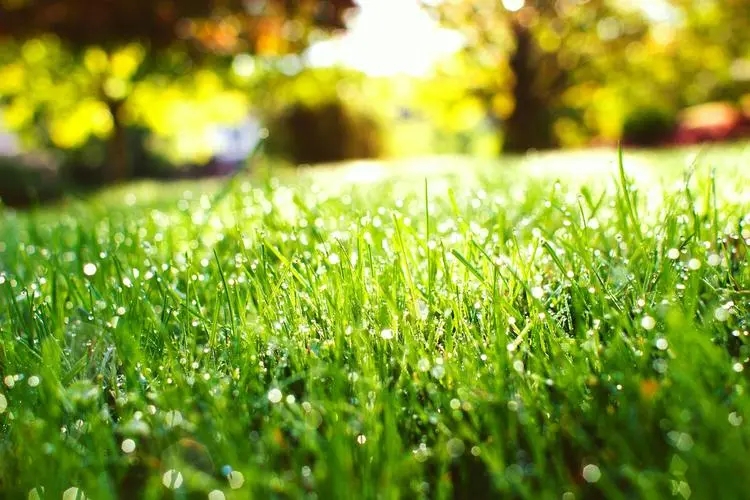 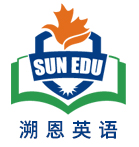 Para2：As night fell, the storm finally began to die down.
Darkness swallowing the foggy mountain, the cousins’ panic gave way to hope . In the weak glow of the flashlight, they exchanged a determined look. “ We’d better find our way back.” Laura said firmly, holding Cassie’s hand tightly. Leaving the temporary shelter, Laura and Cassie walked down the slippery winding path leading to their campsite, struggling to keep their balance to avoid sliding down. After what seemed an eternity, a familiar tent came into their vision. No sooner had they made it to their campsite than they hugged each other tightly, tears of joy welling up in their eyes. It dawned on them that a small backpack with emergency supplies did make all the difference to their lives. (118)
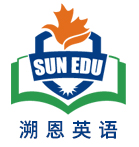 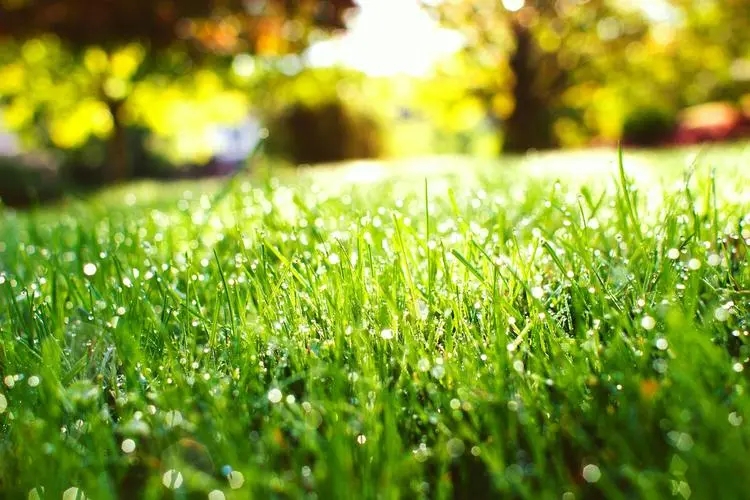 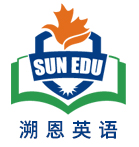 脱困类叙事模型简析：
1. 从历险者角度叙事：①遭遇危险（恶劣环境&危险描写&情感描写）—出现转机（想到办法&历险者自救） ---自救脱险 （过程&情感描写）---感悟升华
②遭遇危险（恶劣环境&危险描写&情感描写）—出现转机（想到办法&呼救求助&他人救助）  —救援脱险（救援描述&情感描写）—感悟升华 或对救援人员表达谢意并致敬；
2. 从救援者角度叙事 （如消防员，警察，专业救援人员等）
接到警情（恶劣环境&危险描写&情感描写）—抵达现场（评估险情&想办法实施救援）—救援脱险（救援描述&情感描写）—可以从职业角度感悟升华 ，体现救援工作的价值和崇高的职业精神。
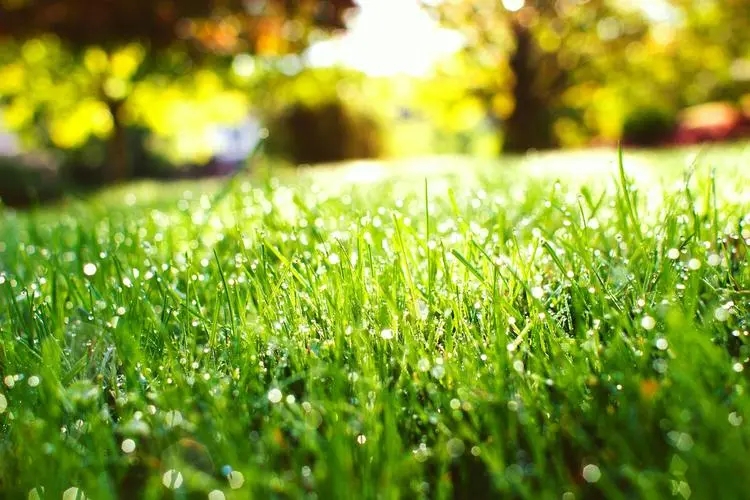 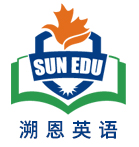 脱困类语料：
一、环境描写（恶劣环境描写&困境危险描写）
1.  The stars disappeared under a blanket of clouds. The wind whistled and bent the prairie grass. 星星消失在一层乌云之下。风呼啸着吹弯了草原上的草。 （雨夜前）
2. A flash of lightning lit up the whole sky, followed by a loud crack of thunder.  
   一道闪电照亮天空，接着一声巨雷。 (雷雨）
3. Minutes later, there came a downpour/It began to rain cats and dogs, violently beating against the window.   几分钟之后，大雨倾盆而下，大雨猛烈地打在窗户上。（暴雨） 
4. The storm strength/ power lessened gradually, with the weak crack of the rumbling thunder in the distant.  暴风雨的强度逐渐减弱，远处传来微弱的轰隆雷声。
5. Black clouds gathered over our head in the sky and the sun hid behind them. A blaze of lightning flashed across the night sky, with deafening thunder roaring violently. It rained cats and dogs, which made visibility poor.天空中乌云聚集在我们头上，太阳躲在乌云后面。一道闪电划过夜空，伴随着震耳欲聋的雷鸣。雨下得很大，能见度很低。
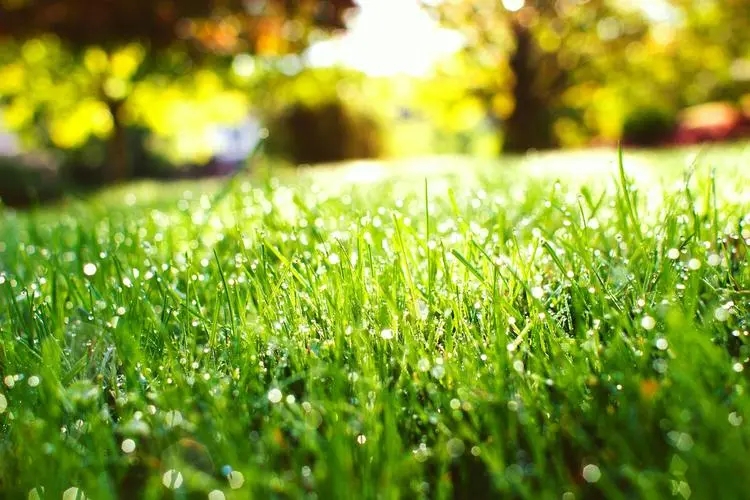 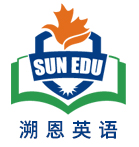 脱困类语料：
一、环境描写（恶劣环境描写&困境危险描写）
6. The water kept rising, as if it would engulf me alive.
   水不断上涨，仿佛要把我活活淹没。（洪水）
7. Flames consumed everything in the way like a monster, a thick burning smell filling the air.  火焰像个怪兽一样吞噬着一切，空气中弥漫着浓烈的烧焦的气味。 （火灾） 
8. The house was flaming ， thick clouds of smoke shooting up into the air.  （室外）
  Thick smoke filled the room. （室内）房子着火了，浓烟直冲云霄。房间里充满了浓烟。
9. The wind was howling mercilessly/ relentlessly and the waves smacked repeatedly against her face.  风无情地呼啸着，海浪不停地拍打着她的脸。（风&海浪）
10. The wall caved in, deep cracks opened up in the roads and huge buildings collapsed, sending clouds of dust into the air. (地震） 
墙塌了，道路上出现了深深的裂缝，巨大的建筑物倒塌了，空气中弥漫着灰尘。
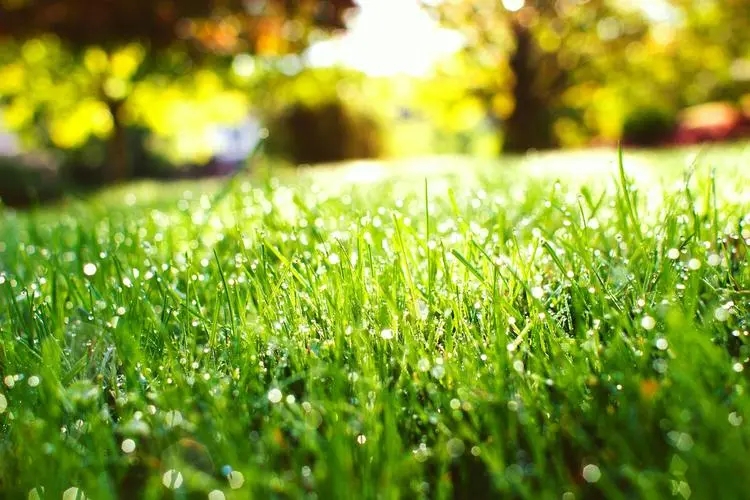